História de Belo Horizonte
Prof. Rodrigo starling
Primeira ocupação do espaçoCurral Del´ Rei
Fazenda do Cerrado

Produção agropastoril

Abastecimento da área mineradora

Ponto de passagem de viajantes (Nossa Senhora da Boa Viagem)

Arraial do município de Sabará

1890 – Mudança do nome para Belo Horizonte
João Leite da Silva Ortiz
A escolha da nova capital de Minas
Motivos mudar a capital de Ouro Preto:
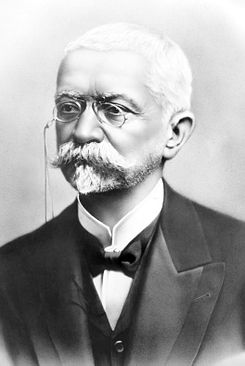 Ouro Preto sem condições de crescimento espacial e econômico

Relevo montanhoso dificultava condições higiênicas, sanitárias, transporte e comunicação
A escolha do local: Belo Horizonte
100 km de Ouro Preto e no centro do Estado de Minas

Clima ameno, vários cursos d’agua 

Limite geográfico: Serra do Curral
Afonso Pena
Augusto de Lima
O projeto
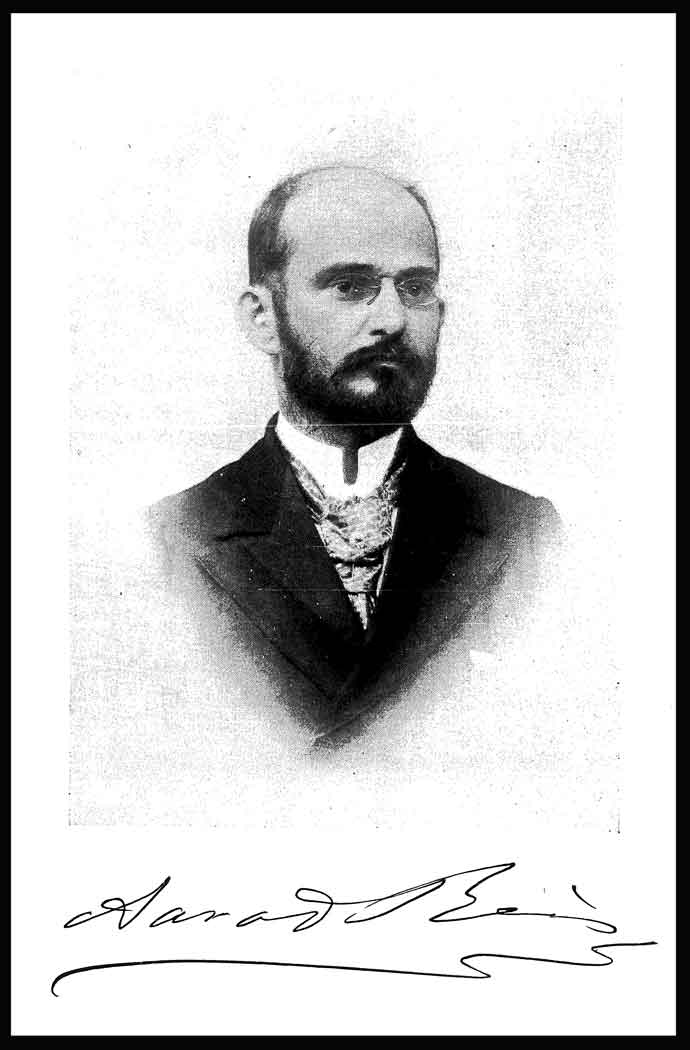 Cidade planejada (200 mil habitantes)

Inspirada em cidades modernas da época: Washington e Paris

Positivismo Republicano: "O Amor por princípio e a Ordem por base; o Progresso por fim" - Ordem e Progresso
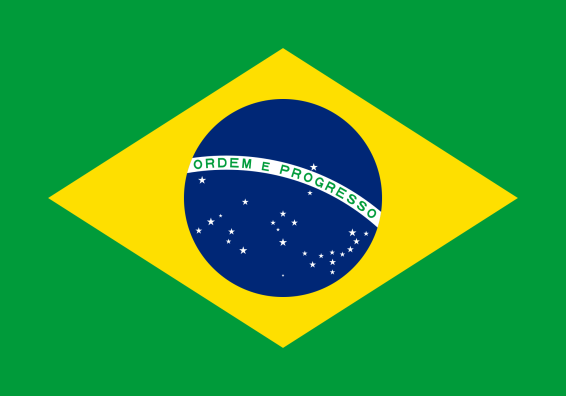 Aarão Reis
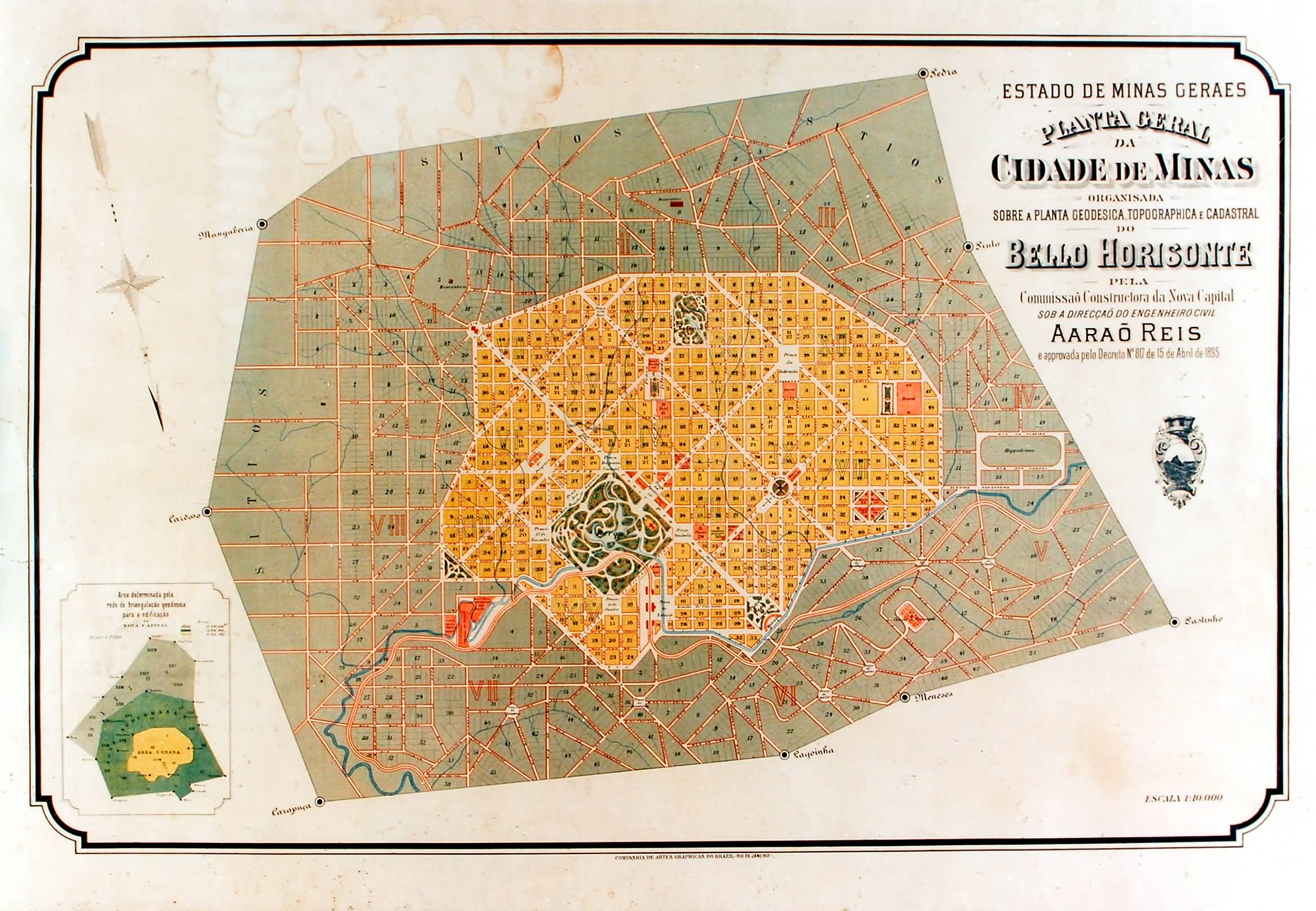 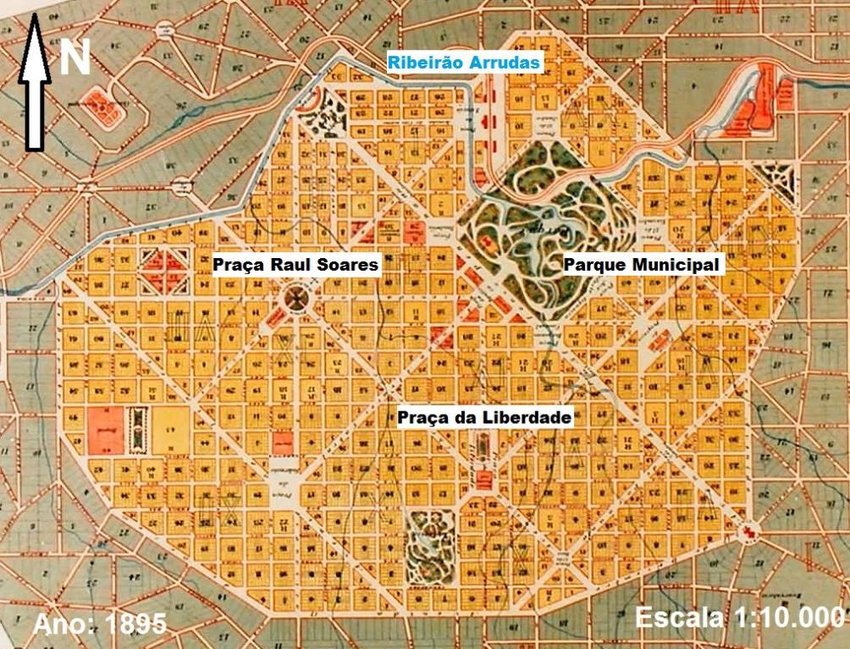 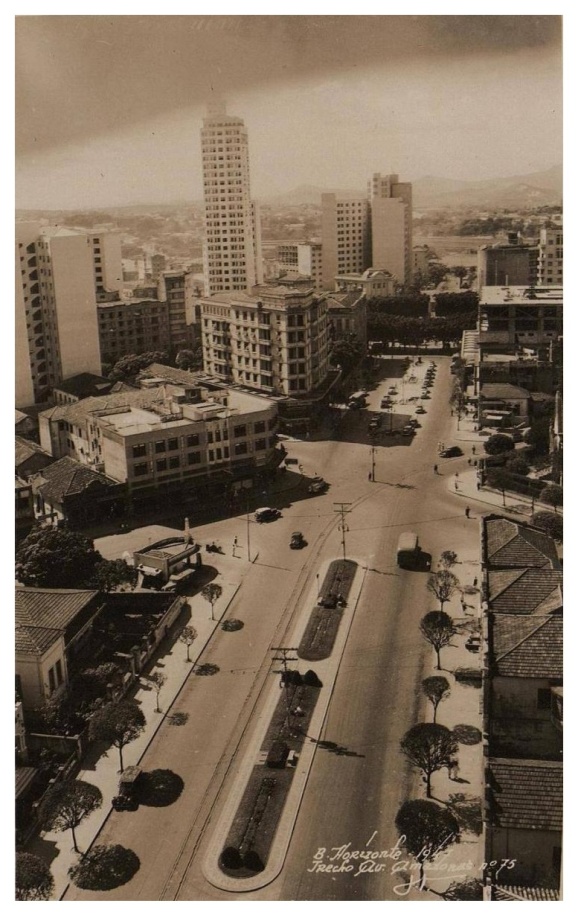 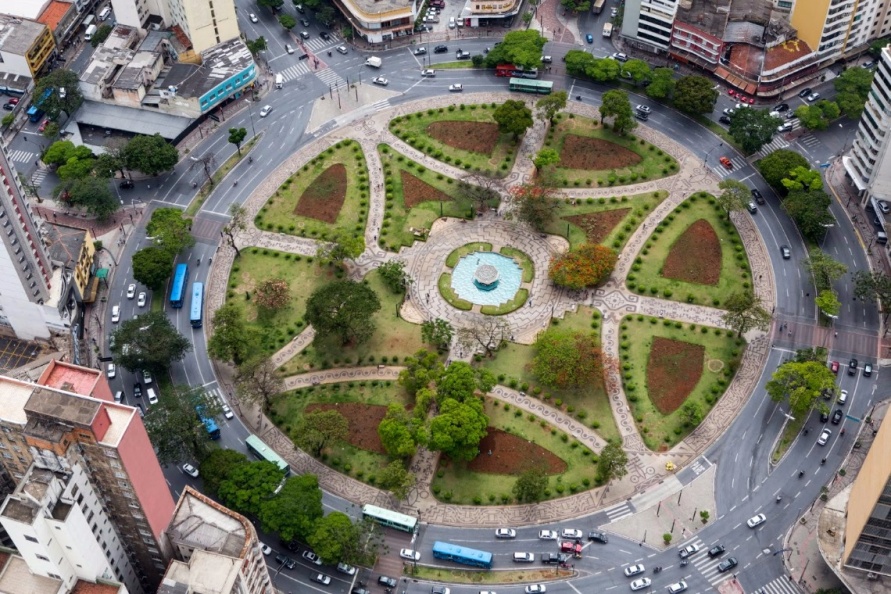 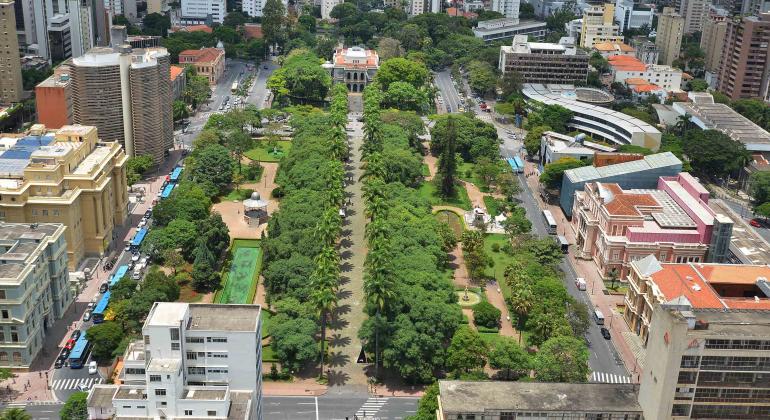 Praça da Liberdade
Praça Raul Soares
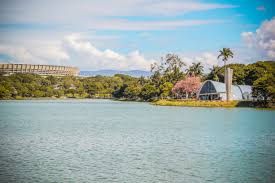 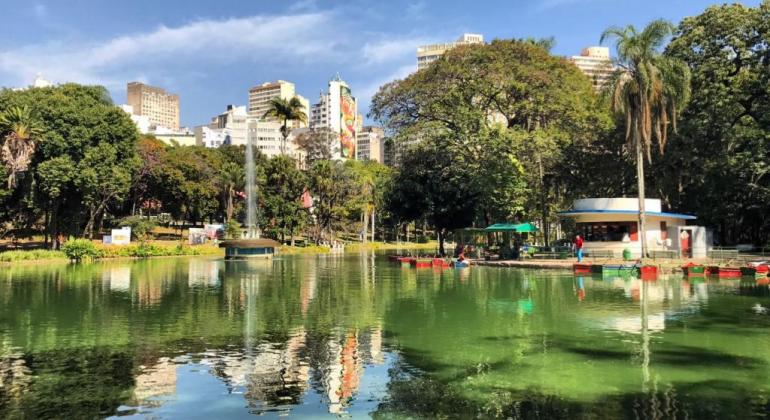 Praça 7 de setembro
Pampulha
Parque Municipal